Iowa Athletic Trainers’ Society
Business Meeting
March 20th, 2020
Omaha, NE
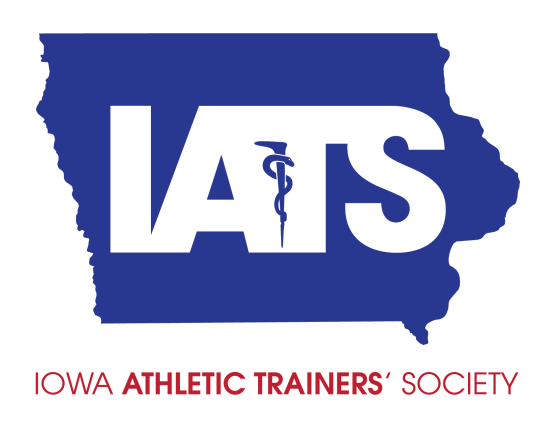 Business
Call to order
Approval of minutes from May 30th, 2019 meeting in West Des Moines
Available on www.iowaats.com
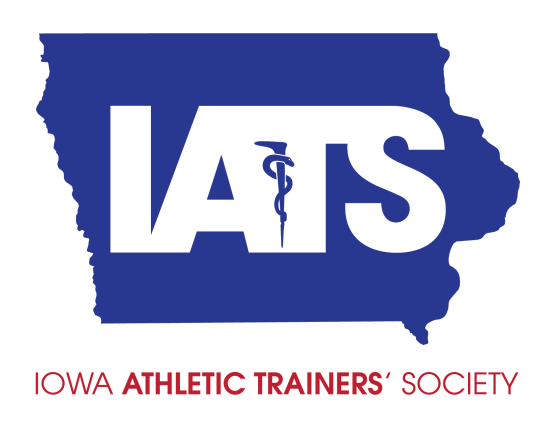 Recognitions
NATA Hall of Fame
MAATA Hall of Fame
IATS Hall of Honor Members
NATA Award Winners
25 years (or more)
20 years
15 years
students
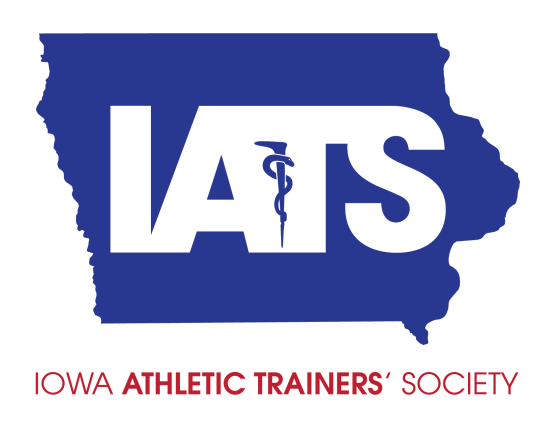 Newest D5 and NATA Award Winners
Emma Nye – NATA Young Professionals Committee Distinction Award
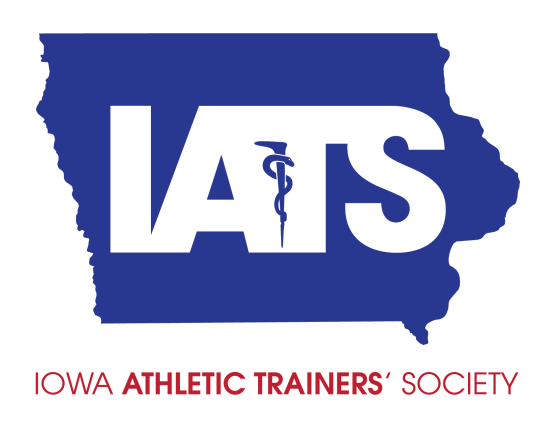 Past President’s Report
Brad Floy
Election Results
President-elect: Vic Miller
Treasurer: Jennifer Rogers

Special Thanks to Frank Neu for his 10+ years of service to IATS
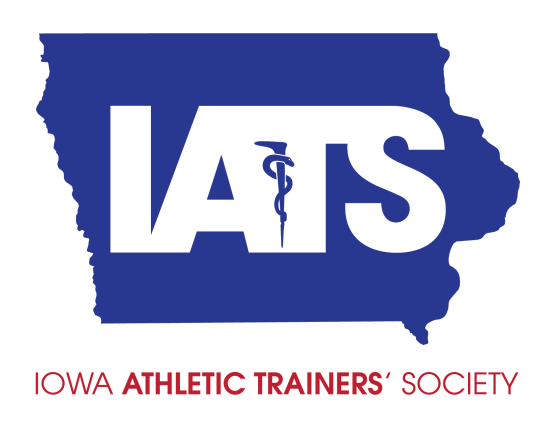 President-Elect Report
Vic Miller
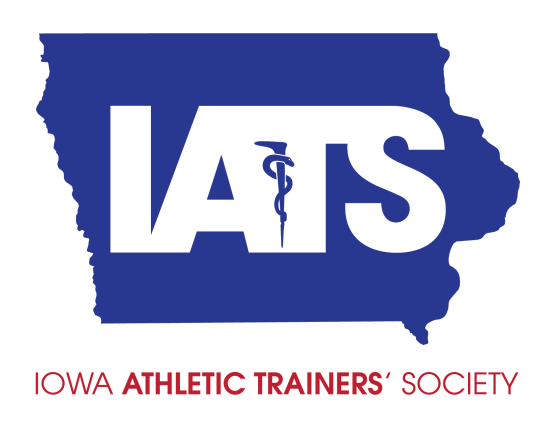 Treasurer’s Report
Jennifer Rogers – begins her 1st term today.
Thank you to Nate Newman for serving as IATS Treasurer for the past 6 years 
2019 Revenue = $32,842.70
2019 Expenditures = $38,064.66
2019 Investments = $43,646.61 (+$3,567.32)
2019 Net = $1654.64
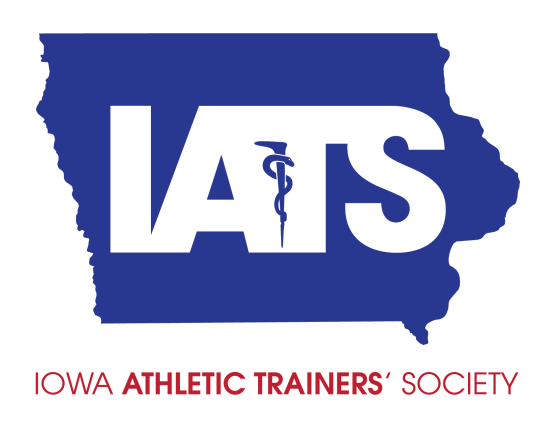 Treasurer’s Report
Two factors have impacted our balance for 2019
Start-up costs for state PAC were carried over from 2018 and billed in 2019, and were not budgeted for in this year
Annual Meeting costs had about $1500-2000 in excess fees for food and other expenses that have been renegotiated in a new contract.
The proposed budget for 2020 is flat with additions/subtractions from different areas.
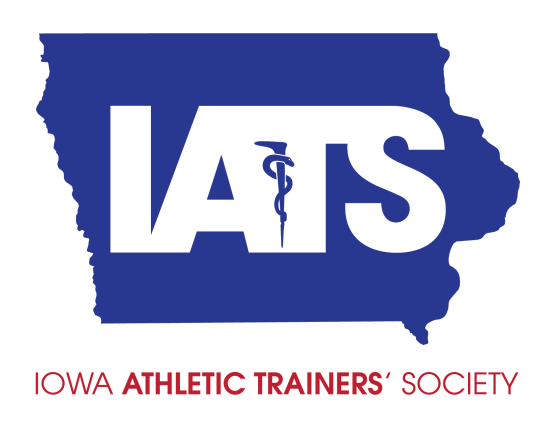 Secretary’s Report
Michael Donahue
Working to secure sponsorship for Annual meeting
Organizing the vendor expo for Annual meeting
Keeping membership up to date on GAC goings on
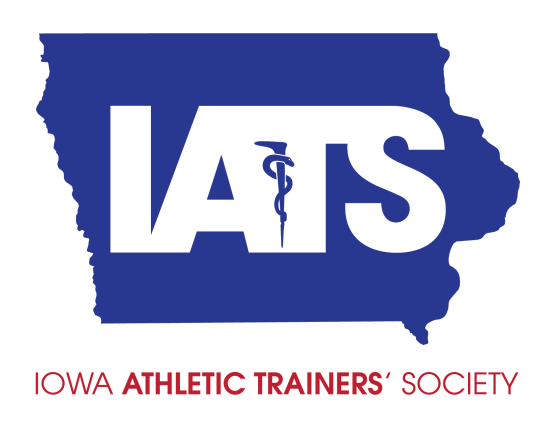 Governmental Affairs
Troy Kleese – Chair
Members
Melanie Mason
Nate Newman
Updates have been posted on IATS website
Consider “Hit the Hill Day” 2021.  Seek IATS leadership support to promote to all AT education programs and membership in preparation for / participation in the event.  Four other schools (in addition to Drake) are interested in participating next year: Loras, Grand View, Northwestern, and UNI.
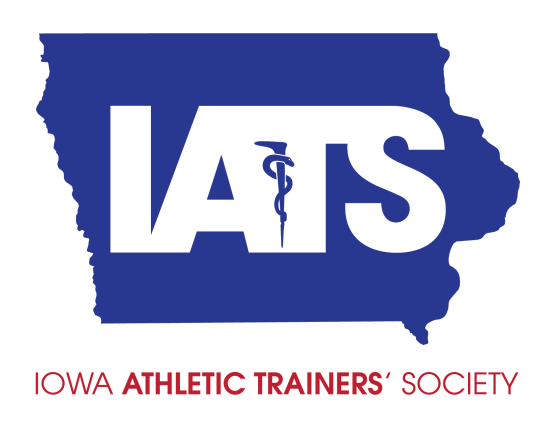 Governmental Affairs
Troy Kleese – Chair
Bills we are still tracking
HF 2470 – loosen restrictions on convictions and eligibility of obtaining a license. 	
Senate companion bill SSB3122
SF2329 – OTs want on concussion bill. Passed unanimously in the Senate and passed 22-1 in House committee and is eligible for debate on the House Floor.
SF2393 – similar to HF2470 but adds in military service/spouse to receive license easier.
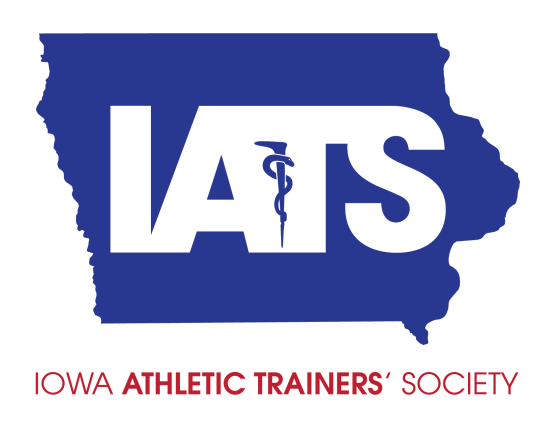 Governmental Affairs
Troy Kleese – Chair
Bills we are still tracking (Cont.)
SF2392 
Deals with how to handle unregulated health professions
In order to change scope of practice must have a member of the General Assembly submit proposed change to President of Senate and Speaker of the House 
If they deem that it meets requirements then it will be assigned to a committee
Sunset review of all boards between 2021-26
Each board is responsible for defending the need for it.
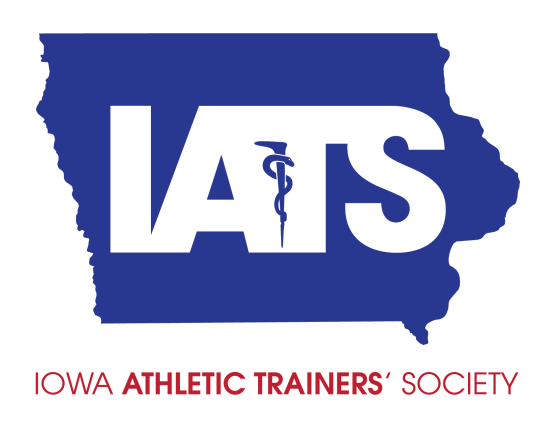 Secondary School
Jill Kinzlie – Chair
Members
Kaelene Voorhees
Jessica Wooldridge
Kari Sandquist
Sheila Stiles
Attending AD Convention in Iowa City this month and presenting on Concussions
Presented at the Annual BIA conference
Proposal with IHSAA/IGHSAU to form a Health and Safety Committee more to come
10 Current Safe Sport Schools
Fill out your ATLAS Survey please
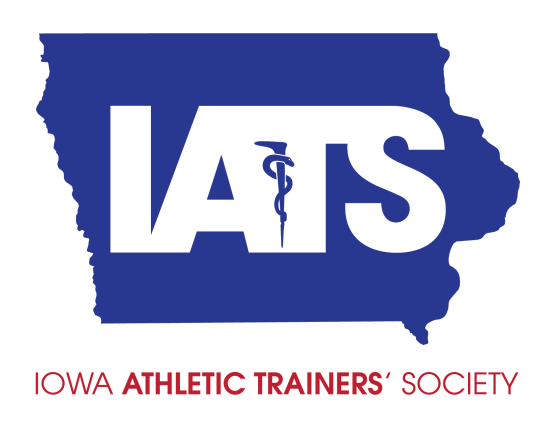 Honors & Awards
Chair – Megan Brady
Committee
Lisa Bengston
Kurt Flathers
Jessica Woolridge
Nominations are open for awards and scholarships. If you know of any deserving ATs please submit.
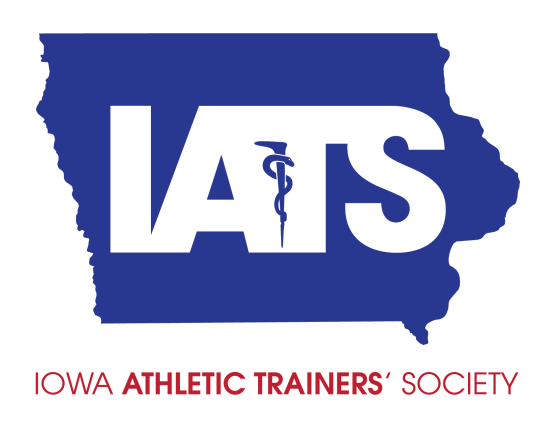 Council on Practice Advancement(Formerly CEPAT)
Iowa Representative: Otto Krueger
2019/2020 NATA changed committee status to a Council. Sub committees noted below:
Physician Practice
Performing Arts
Health Care Administration
Occupational
Armed Forces
Public Safety
Rehabilitation Clinic
Community Outreach
Private and Emerging Setting
Analytics and Outcomes
Third Party Reimbursement
Iowa Representative: Otto Krueger
Purpose of Committee / Objectives: Drive consistent recognition of athletic trainers as qualified health care professionals to and from insurers/third party payors and employers within the state of Iowa.
CAQH application process completed
Continue to identify current Iowa licensed Athletic Trainers along with place of employment
Requests and/or placements of TPR objectives have been sent to all major private insurance carriers. Currently waiting for responses.
Will ask for Executive Board approval soon in regards to mirroring an Iowa meeting similar to Wisconsin Athletic Trainer’s Associated TPR Symposium.
Foundation
Chair: Chris Viesselman
Helped with MAATA symposium fundraising event
To make some improvements am interested in discussing developing a IATS Grant for instate research with the Executive Committee. I have had a couple of questions on available funds for student/faculty research projects. This might be something to get the committee more active and help build speakers for IATS summer symposium. I think we could start small 1-2 $500 grant(s).
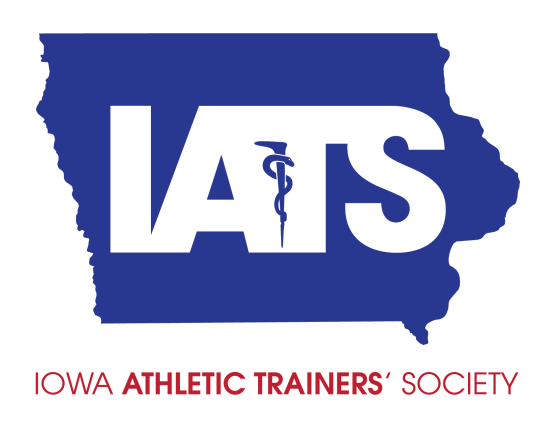 Young Professionals
Chair: Carissa Tigges
Members: 
Katie Staiert
Shelli Green
Samantha Busch
Allison Klapperich 
Kayla Johnson
Amber Schnittjer
Recognition and nomination of worthy YPs for State and District Awards.
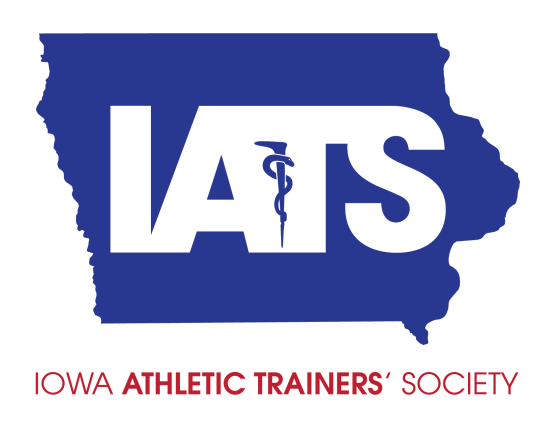 Student Leadership Council
Chair (Advisor): Jessica Drenth
Committee 2019-20: 
President – Blake Wooten (Central)
VP – Lauren Ranquist (ISU)
Secretary – Daniel Nussbaum (Central)
Treasurer – Rozlyn Elbert (ISU)
This year we have had participation from Central College, Clarke, Iowa State University (ISU), Loras College, University of Iowa (UI), Northern Iowa University (UNI), and Drake.
Quiz Bowl - ISU, Loras, Central, UI, Clarke, Northwestern, UNI, and Drake.
Loras and ISU will represent Iowa at MAATA Quiz Bowl
Have increase social media presence this year
Possible student symposium in the future?
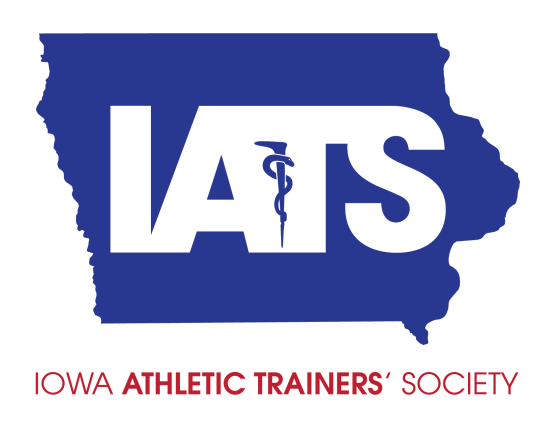 Intercollegiate Council for Sports Medicine(formerly CUATC)
Iowa Rep: Vic Miller (ISU)
Committee Members
Andy Newell, Iowa Central CC
Mike Hadden, Simpson College
Tim Weesner, Iowa State University
Annual Meeting Committee
Chair: Christine Black
Members: Michael Donahue, Jordan Viers, Bri Cleveland, Ashley Weier, Jason Kofoot and Nathan Newman
Annual Meeting – May 27-28th 2020
There will be 7.5 Categor A CEUs and 5.5 EBP CEUs
Topics to include: surgery update, PFS, concussion, RTL, preceptors at the Masters level, joint reductions, OMM lab, LE neural exam.
Awards Banquet at the Marriot Thursday evening
Social at Smash Park after awards
Lunch Thursday will include 3 hot options to choose from for an additional cost.
Registration will open soon
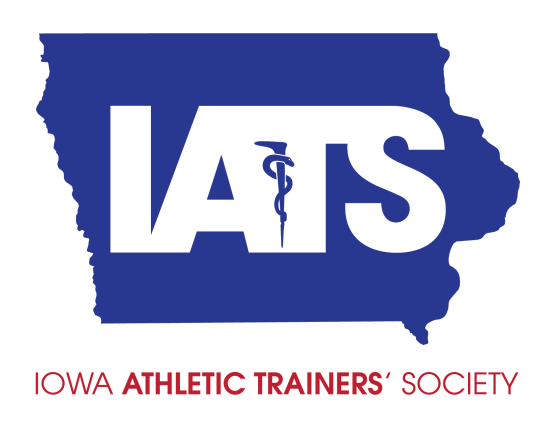 PAC Fund
Coalition for Iowa Athletic Trainers (CIAT)
Chair: Dustin Briggs

Fundraising ideas welcome
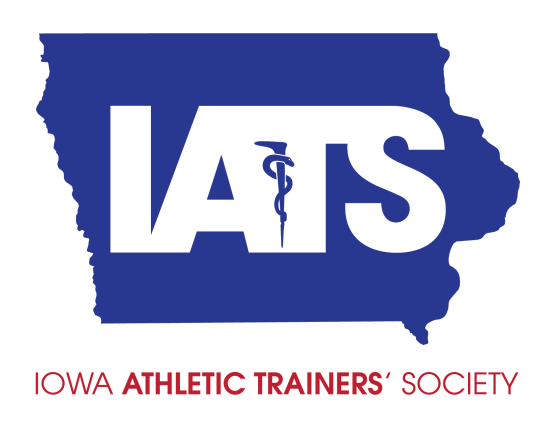 Public Relations
Chair: Katie Staiert
Social media chair: Jessica Wooldridge
Identify an AT or two in each region of the stat that could help contribute from stuff going on in their area (email PR committee at IATSPR@gmail.com)- send any info or promotion of good things in the AT world. This may also help with wider reach outside of just Athletic Trainers.
If any chairs or anyone has anything they would like put on social media or website, let them know.
@IowaATSociety
FB – Iowa Athletic Trainers’ Society
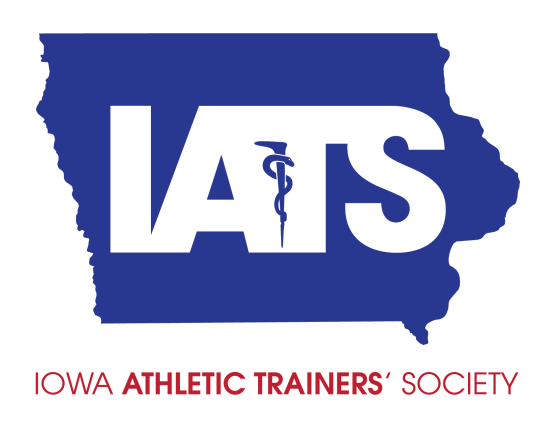 Professional Responsibility
Chair: Peter Neibert

No Report
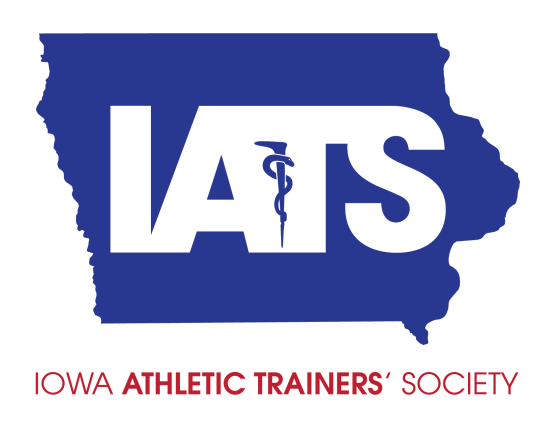 Presidents Report
IMS Meeting Update
AT Cares
Jennifer Rogers
NPI numbers

Goal to increase member involvement
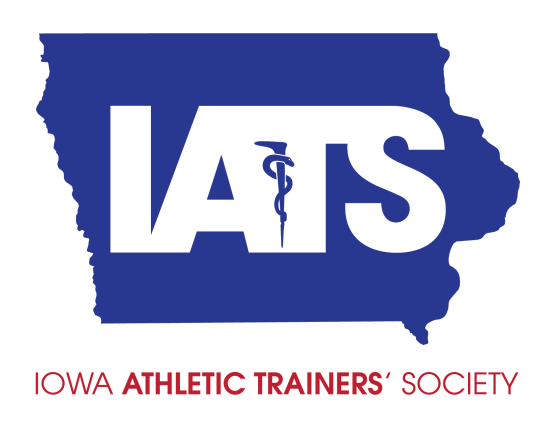 President’s Report
MAATA budget surplus
Each state will get $5000/yr over a 3 year period for used to help support the membership in helpful ways (meant to not just be for “catching up the budget”)
Leadership training for District BOD
MAATA doubled its contribution to the NATA Foundation over the next 3 years.
Help for buses to MAATA 
Each state will get $1000 for a Legislative Boot Camp
On-line CEUs
On-line QPR (Suicide prevention) Training for 50 members
Registration and Hotel for 1 member from each state for Care Conference at MAATA
Speaker Bureau for state meetings
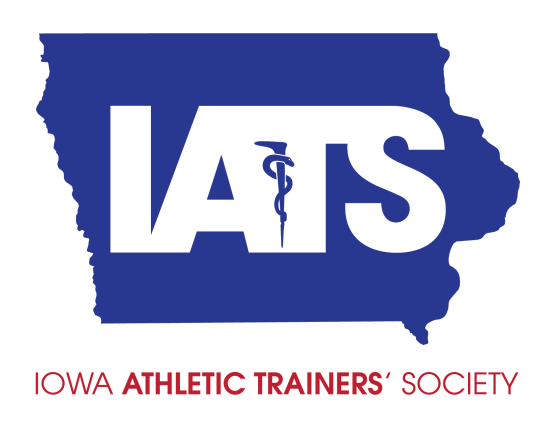 President’s Report
We need more ATs involved throughout the state. 
My goal is to make sure that our committees have projects to help promote athletic training throughout the state
If you are interested in helping on a committee reach out and we will get you in the right place
Future Business:
Legislative effort – Senator Cournoyer (Clinton County) has reached out about a Student Loan Repayment Bill for Athletic Trainers 
Work with IFCA on placing an AT in every high school.
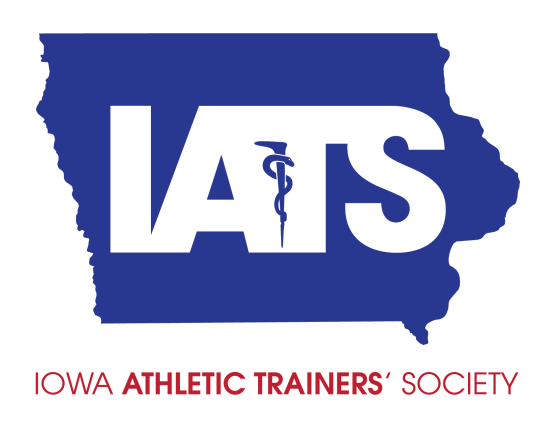 Other Business?
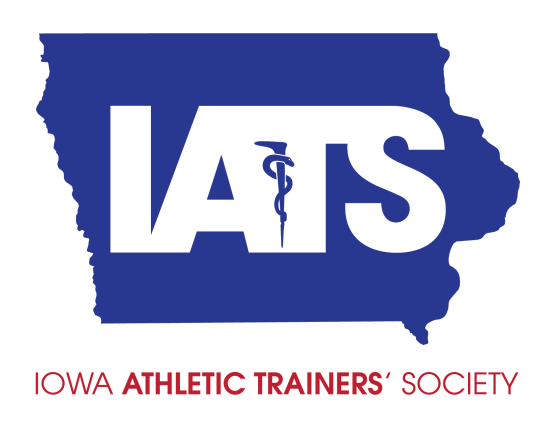 As always, IATS is looking for ways to involve our membership and mentor members into leadership and committee positions.  Please contact us for opportunities. 
This is your society and we want you to be involved and share your knowledge and passion for the profession.

THANK YOU!
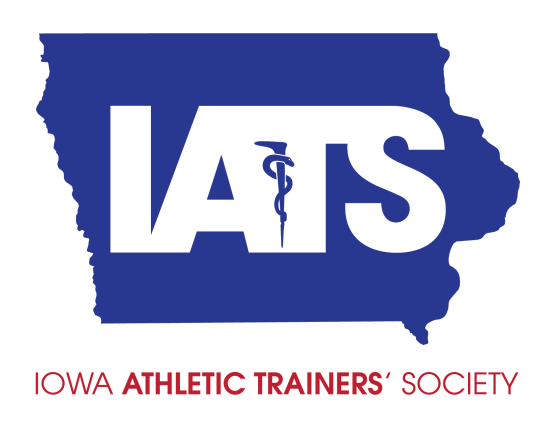